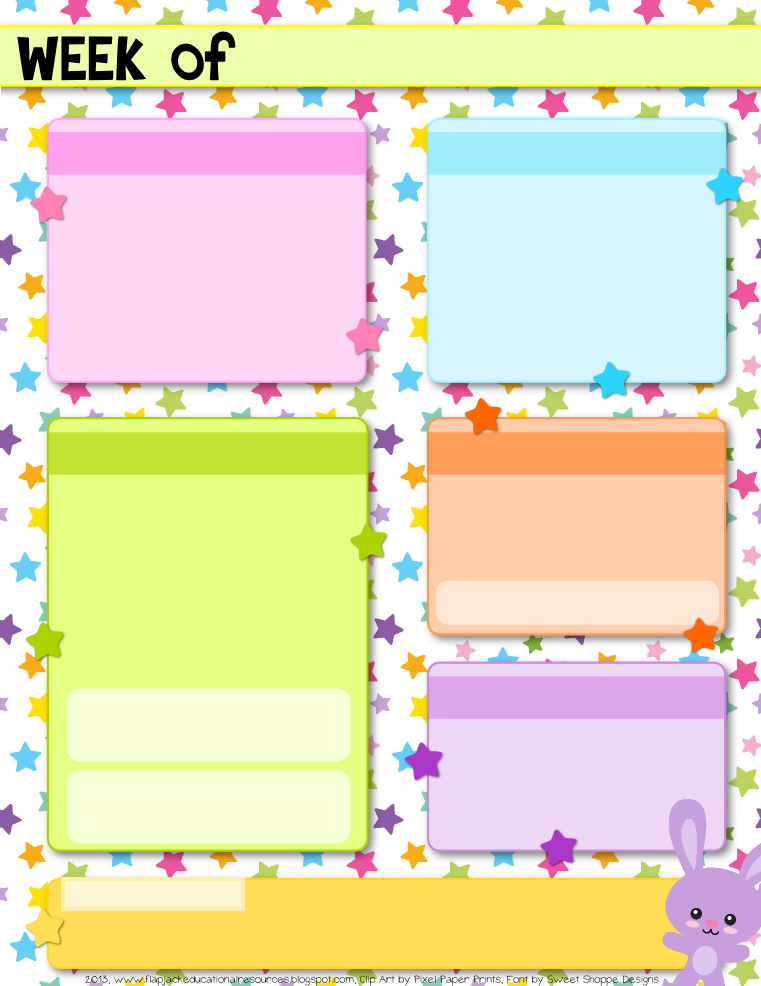 August 15th, 2022
Reminders
Language
Please remember to wash your child’s hands when you enter the building to help eliminate the spread of germs. Thank you! 

8/15 First Day of School
9/6 School Closed
This week in  Language, our       students will “Get Acquainted” with their classroom, their classmates, and classroom routines.  The Bell will be      introduced during homeroom time. We will also be introducing the colors red and blue and introducing Taffy Apple. We will also be discussing think links and what they are.
Craft/Writing
Concept
Monday– Color the Bell Craft
Tuesday-  Draw your Family 
Wednesday-  Red/Blue contrast painting
Thursday– Getting acquainted dictation
Friday-  Free Choice Art Friday
In Concept class we will introduce the “Welcome to Concept Song,” the “Day’s of the Week Song,” and the Bell will be introduced.  Each week we will be discussing the Weather Chart and Weather Sensory Bottles will be explained.  Concept Bin “Job’s” will also be explained.  Each job will be introduced and shown how it is worked, including what to do with the  bin after that job is complete.  The Puzzle shelf will be shown, and  the Garden Center will be introduced and explored. This week the students will take their first trip to the Discovery Zone to discover what’s on the science shelf.
Gross Motor
Monday-  Rules and Practicing
bikes, cars, swings, and slides.
Tuesday-  Obstacle Course
Wednesday-  Ball and Wand
Thursday–  Steppingstones
Friday-  Parachute
Books
Oh the places you will go, Are you my Mother?, Do Pirates go to school, Five Little Pirates,5 Little Monkeys, Clifford ABC’S, Counting bears, Hungry Caterpillar, free choice books